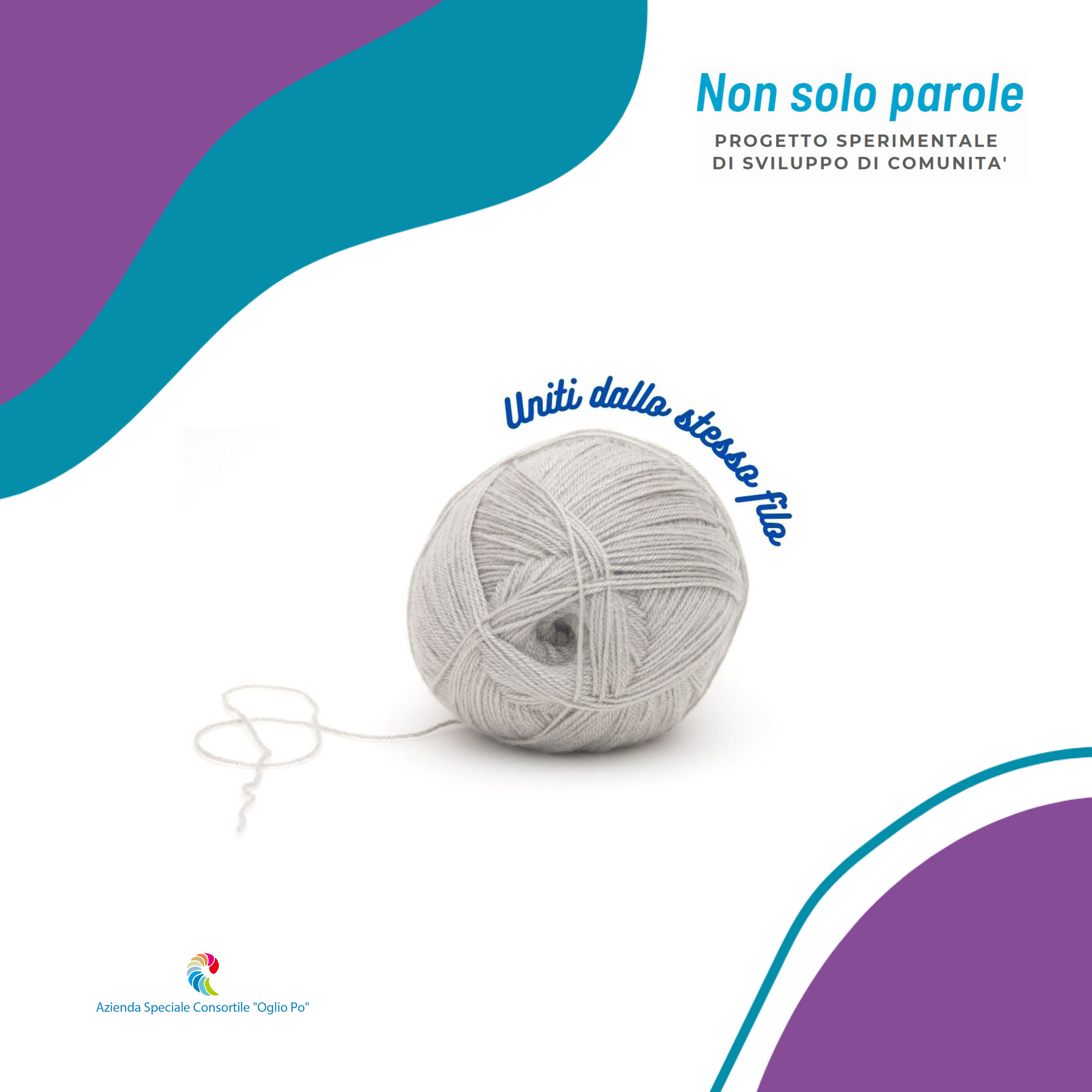 Report Dicembre 2024
Non Solo Parole
Risultati
Di seguito riportiamo gli esiti del lavoro svolto nei singoli comuni
Comune di Bozzolo
Coinvolte 70 persone nel gruppo di lavoro (negli incontri, nella chat whatsapp, nelle attività)
Coinvolte 15 associazioni
Rilevati bisogni, risorse e reti, che sono servite per progettare, indirizzare le attività e i servizi, per attivare la cittadinanza in percorsi condivisi con l’Amministrazione Comunale 
Coinvolte associazioni in progettazioni condivise: Progetto “Giochi di Comunità”, Bando Invecchiamento attivo, Gruppo di progetto “Il potere delle donne”, Bando Sprint, Gruppo di progetto WEB RADIO DI AMBITO, Gruppo di progetto “Giovani e Sport”
Creazione Web Radio con Associazione Micromacchina
Comune di Commessaggio
Coinvolte 50 persone nel gruppo di lavoro (negli incontri, nella chat whatsapp, nelle attività)
Coinvolte 6 associazioni
Promosso un gruppo di genitori (circa 30) che ha rilevato il bisogno di attività aggregative per preadolescenti e che ora tiene aperto l’oratorio il martedì pomeriggio e il sabato sera, in rete con altrettanti genitori e aperture settimanali degli oratori di Belforte e Gazzuolo. 
Rilevati bisogni, risorse e reti, che sono servite per progettare, indirizzare le attività e i servizi, per attivare la cittadinanza in percorsi condivisi con l’Amministrazione Comunale 
Progetto COMUNITA’ INTER-DIPENDENTI, nell’ambito del bando  Assistenza Sociale Fondazione Comunità Mantovana   
Laboratori musicali
Laboratori videomaking
Serate Genitori (presenti 80 genitori)
Laboratori presso la Scuola Secondaria di Primo grado
Coinvolte associazioni  e istituzioni in progettazioni territoriali: Bando Sprint, Bando Invecchiamento attivo,  Progetto Giovani e Sport, WEB RADIO DI AMBITO
Comune di Dosolo
Coinvolte 30 persone nel gruppo di lavoro (negli incontri, nella chat whatsapp, nelle attività) - insieme ai territori di Pomponesco e Frazioni Nord Viadana
Coinvolte 20 associazioni
Partecipato alla festa delle associazioni tenutasi a Villastrada 
Rilevati bisogni, risorse e reti, che sono servite per progettare, indirizzare le attività e i servizi, per attivare la cittadinanza in percorsi condivisi con l’Amministrazione Comunale 
Facilitato l’incontro, il dialogo e la co-progettazione tra Associazioni, Genitori e famiglie, Ragazzi, Cittadini e Istituzioni
Coinvolte associazioni  e istituzioni in progettazioni territoriali: Bando Sprint, Bando Invecchiamento attivo,  Progetto Giovani e Sport, WEB RADIO DI AMBITO, Gruppo di progetto “il potere delle donne”
Progetto Giù la Maschera, insieme ai Comuni di Viadana e Pomponesco,  nell’ambito del bando Assistenza Sociale Fondazione Comunità Mantovana
Laboratori Audio e video, Feste, Eventi ludici, Corsi per anziani, famiglie, bambini, spettacoli, un anno intero di attività
Progetto “Giochi di comunità”
Comune di Gazzuolo
Rilevati bisogni, risorse e reti, che sono servite per progettare, indirizzare le attività e i servizi, per attivare la cittadinanza in percorsi condivisi
Facilitato l’incontro, il dialogo e la co-progettazione tra Associazioni, Genitori e famiglie, Ragazzi, Cittadini e Istituzioni

Candidato il Progetto COMUNITA’ INTER-DIPENDENTI, relativo al bando  Assistenza Sociale Fondazione Comunità Mantovana
Laboratori musicali (in sinergia con Oratorio di Commessaggio)
Laboratori videomaking (in sinergia con Oratorio di Commessaggio9
Serate Genitori (presenti 30 genitori)
Laboratori presso la Scuola Secondaria di Primo grado

Coinvolte associazioni  e istituzioni in progettazioni territoriali: Bando Sprint, Bando Invecchiamento attivo,  Progetto Giovani e Sport, WEB RADIO DI AMBITO
Comune di marcaria
Gruppo giovani composto da 10 nei diciottenni
Progetto Young in Future
Laboratori artistici presso la scuola
Ricerca/Azione sulla popolazione giovanile
Programmazione attività coi giovani
Rilevati bisogni, risorse e reti, che sono servite per progettare, indirizzare le attività e i servizi, per attivare la cittadinanza in percorsi condivisi con l’Amministrazione Comunale 
Facilitato l’incontro, il dialogo e la co-progettazione tra Associazioni, Genitori e famiglie, Ragazzi, Cittadini e Istituzioni
Comune di Pomponesco
Coinvolte 30 persone nel gruppo di lavoro (negli incontri, nella chat whatsapp, nelle attività) - insieme ai territori di Dosolo e Frazioni Nord Viadana
Coinvolte 20 associazioni 
Rilevati bisogni, risorse e reti, che sono servite per progettare, indirizzare le attività e i servizi, per attivare la cittadinanza in percorsi condivisi con l’Amministrazione Comunale 
Facilitato l’incontro, il dialogo e la co-progettazione tra Associazioni, Genitori e famiglie, Ragazzi, Cittadini e Istituzioni
Progetto Giù la Maschera, insieme ai Comuni di Dosolo e Viadana,  relativo al bando Assistenza Sociale Fondazione Comunità Mantovana 
Laboratori Audio e video, Feste, Eventi ludici, Corsi per anziani, famiglie, bambini, spettacoli, un anno intero di attività

Coinvolte associazioni  e istituzioni in progettazioni territoriali: Bando Sprint, Bando Invecchiamento attivo,  Progetto Giovani e Sport, WEB RADIO DI AMBITO, Gruppo di progetto “il potere delle donne”
Comune di Rivarolo Mantovano
Incontri con Consulta Giovani Cividale e Rivarolo
Rilevati bisogni, risorse e reti, che sono servite per progettare, indirizzare le attività e i servizi, per attivare la cittadinanza in percorsi condivisi
Coinvolte associazioni  e istituzioni in progettazioni territoriali: Bando Sprint, Bando Invecchiamento attivo,  Progetto Giovani e Sport, WEB RADIO DI AMBITO
Comune di Sabbioneta
Rilevati bisogni, risorse e reti, che sono servite per progettare, indirizzare le attività e i servizi

Progetto COMUNITA’ INTER-DIPENDENTI, nell’ambito del bando  Assistenza Sociale Fondazione Comunità Mantovana
Laboratori Scuola Secondaria di Primo Grado
Serata genitori (presenti 40 genitori)
Laboratorio in oratorio in avvio

Coinvolte associazioni  e istituzioni in progettazioni territoriali: Bando Sprint, Bando Invecchiamento attivo,  Progetto Giovani e Sport, WEB RADIO DI AMBITO, Gruppo di progetto “il potere delle donne”
Comune di San Martino dall’argine
Coinvolte 10 persone nel gruppo di lavoro (negli incontri, nella chat whatsapp, nelle attività)
Coinvolte 3 associazioni
Rilevati bisogni, risorse e reti, che sono servite per progettare, indirizzare le attività e i servizi
Coinvolte associazioni  e istituzioni in progettazioni territoriali: Bando Sprint, Bando Invecchiamento attivo,  Progetto Giovani e Sport, WEB RADIO DI AMBITO
Comune di Viadana
Coinvolte 90 persone nel gruppo di lavoro (negli incontri, nella chat whatsapp, nelle attività)
Coinvolte 25 associazioni
Rilevati bisogni, risorse e reti, che sono servite per progettare, indirizzare le attività e i servizi, per attivare la cittadinanza in percorsi condivisi con l’Amministrazione Comunale 
Facilitato l’incontro, il dialogo e la co-progettazione tra Associazioni, Genitori e famiglie, Ragazzi, Cittadini e Istituzioni
Progetto Giù la Maschera per le Frazioni Nord, insieme ai Comuni di Dosolo e Pomponesco,  nell’ambito del bando Assistenza Sociale Fondazione Comunità Mantovana 
Laboratori Audio e video, Feste, Eventi ludici, Corsi per anziani, famiglie, bambini, spettacoli, un anno intero di attività
2.   Progetto Viadana Vibes: Assessorato Cultura, Associazioni, Aziende locali, 25 giovani coinvolti nella progettazione, 600 persone partecipanti all’evento
Coinvolte associazioni  e istituzioni in progettazioni territoriali: Bando Sprint, Bando Invecchiamento attivo,  Progetto Giovani e Sport, WEB RADIO DI AMBITO, gruppo di progetto “il potere delle donne”
Conclusioni
In ogni territorio il progetto ha rilevato bisogni/risorse/reti che poi ha riportato alla Azienda Speciale Consortile Oglio Po e alle Istituzioni per progettare, orientare servizi, iniziative e Politiche Sociali. In ultima istanza, oggi è possibile costruire i prossimi Piani Di Zona come prodotto di un processo di partecipazione e reale incontro tra istituzioni e comunità. 
Nella maggior parte dei territori il progetto ha riattivato le Comunità: coinvolgendo cittadini, associazioni e istituzioni in percorsi di condivisione, in scambio costante di informazioni, in co-progettazione di iniziative. Non sono state “solo parole”: ma dal confronto reciproco,  le persone si sono attivate per fare insieme, si sono incontrate (sia dal vivo che utilizzando gli strumenti tecnologici: la chat di whatsapp dei vari gruppi è una vera e propria agorà in cui ci si incontra, confronta, decide in tempo reale), hanno realizzato iniziative, attività, percorsi condivisi per costruire insieme le risposte ai bisogni della Comunità. 
Il progetto ha prodotto progettazione finanziata finalizzata a trovare risorse per alimentare le risposte concrete ai bisogni rilevati dalle Comunità. Abbiamo partecipato a bandi, progettato, ideato. Lo abbiamo fatto insieme ai cittadini, alle associazioni, ai Comuni, all’Azienda Speciale Consortile Oglio Po. 
Il progetto ha raccolto le storie di comunità, le idee di ciascuno in merito ad essa, e le ha messe in rete, fatte dialogare tra loro, arricchendo la visione di ciascun cittadino. Attraverso le interviste e le attività dei social, ha promosso il concetto di Comunità (interdipendenza, legame sociale, mutuo aiuto, appartenenza, corresponsabilità, condivisione, incontro tra diversità, aggregazione) presso le persone di ogni singolo territorio.  
Siamo passati dai Gruppi Guida di ciascun comune ai Gruppi di progetto: trasversali, sovracomunali, che si attivano rapidamente, progettano, si confrontano, realizzano attività, attivano la comunità.